Муниципальное бюджетное дошкольное образовательное учреждение детский сад № 8 комбинированного вида муниципального образования Щербиновский район станица Старощербиновская
Сообщение из опыта работы 
на тему: 
«Работа педагога-психолога с детьми в адаптационный период»
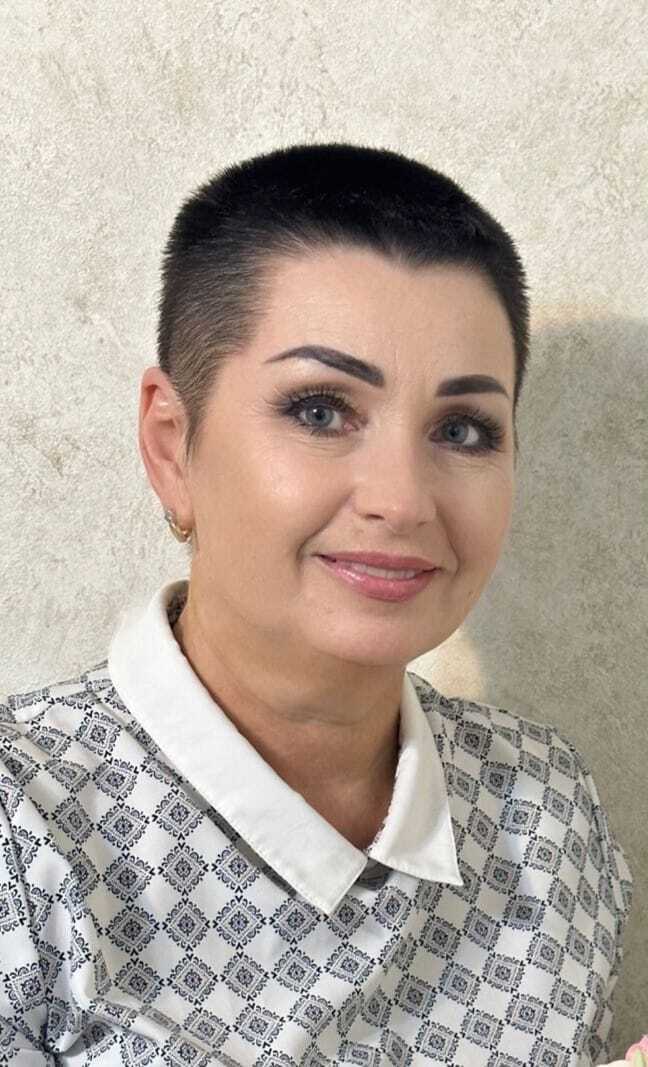 Подготовила: 
педагог-психолог высшей квалификационной категории Вивчарь Вера Николаевна


Май  2025 год.
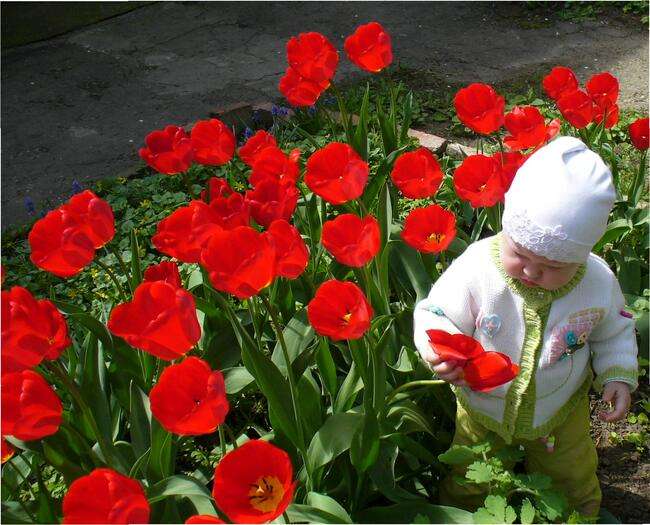 Помогая детям преодолевать трудности,мы всякий раз сотворяем,  своего рода чудо. Это результат совместных усилий педагога и детей, маленькое  произведение искусства, в создании, которого все принимают  участие подобно музыкантам одного оркестра.К. Фопель
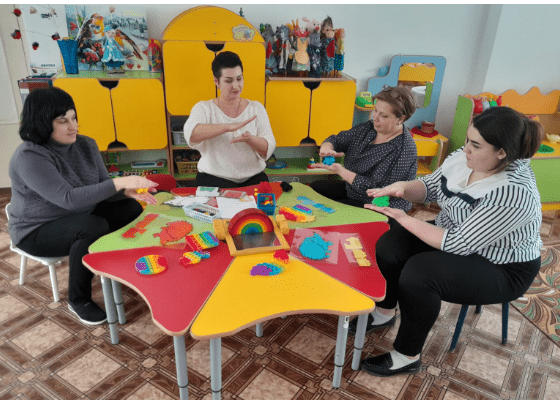 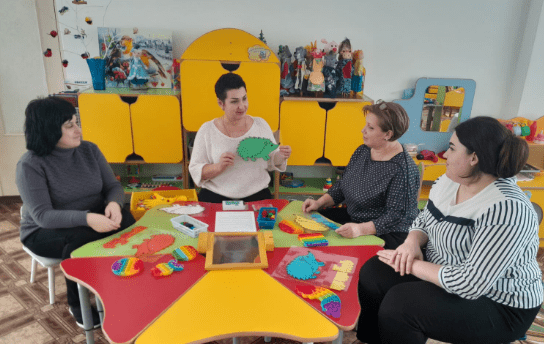 Работа с педагогами (доадаптационный этап)
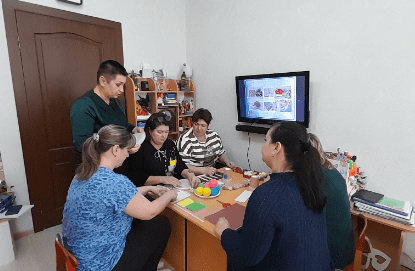 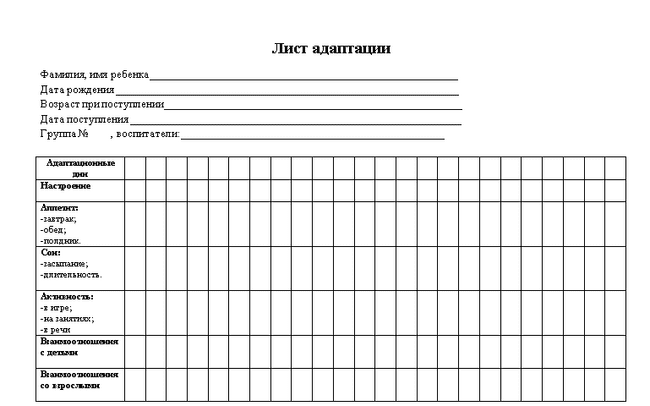 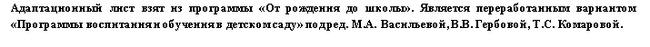 Методические литература
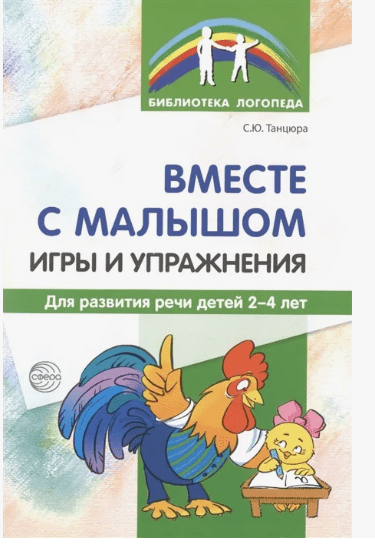 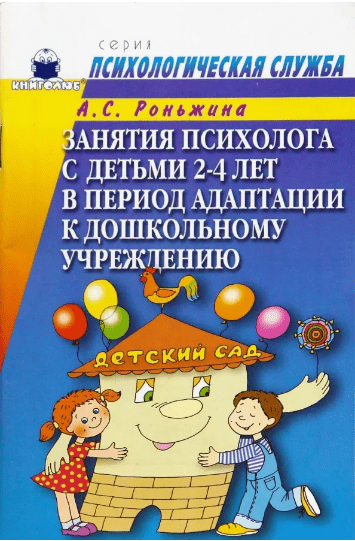 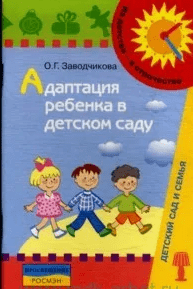 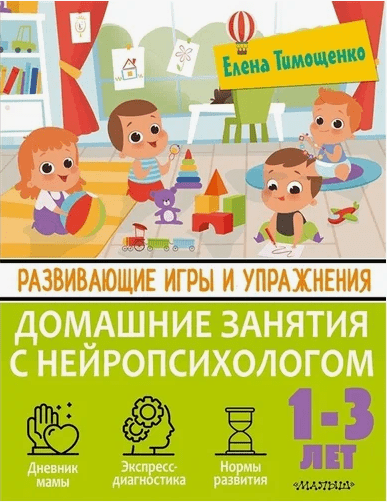 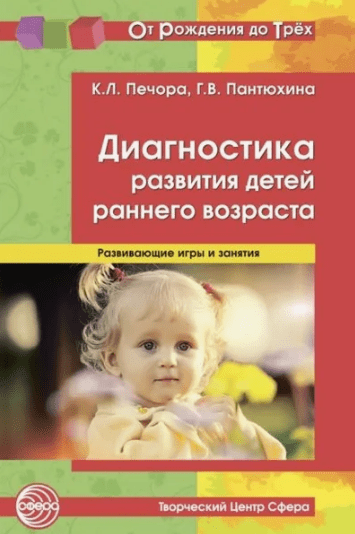 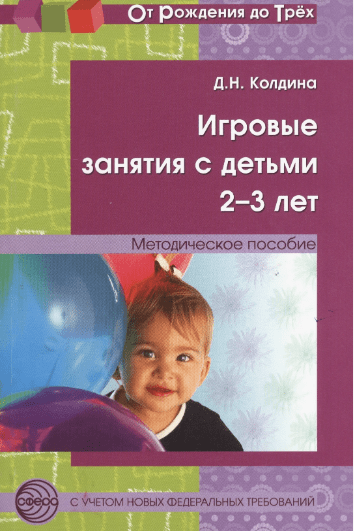 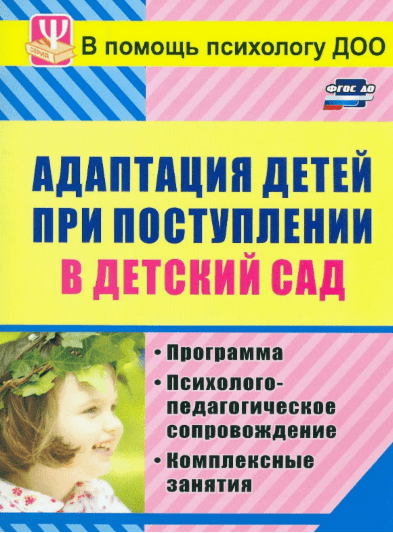 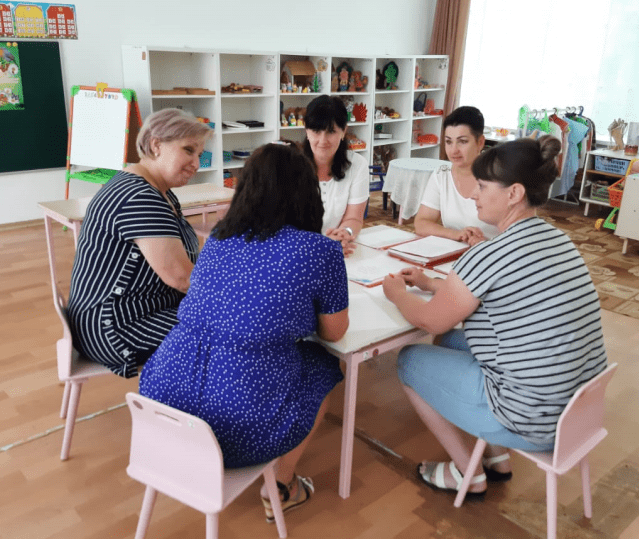 Беседы с воспитателями об особенностях развития данного возраста, совместное планирование организации детской деятельности в течение дня, консультирование педагогов по сопровождению детей с тяжелой степенью адаптации, совместное заполнение адаптационных листов и карт развития
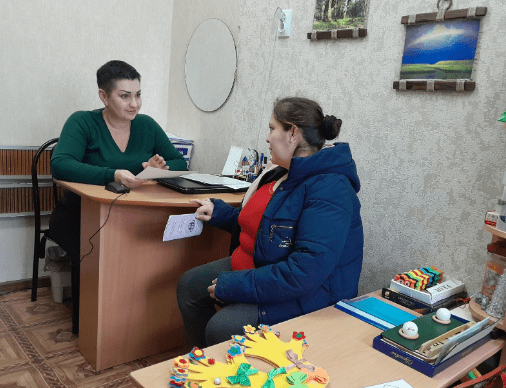 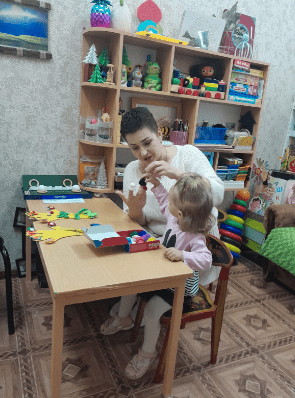 Индивидуальная  работа с родителями и детьми в доадаптационный период
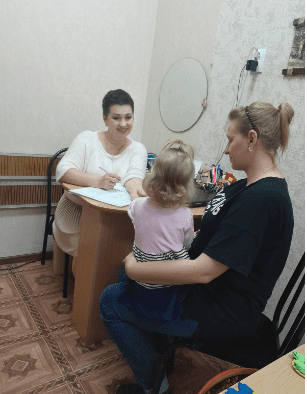 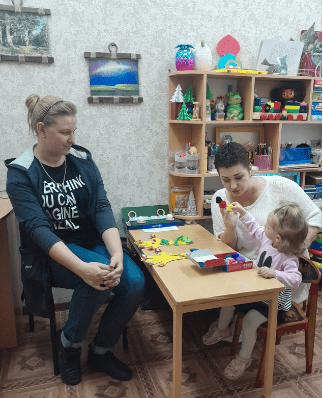 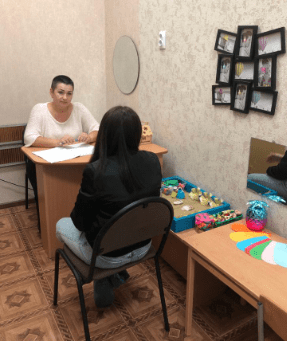 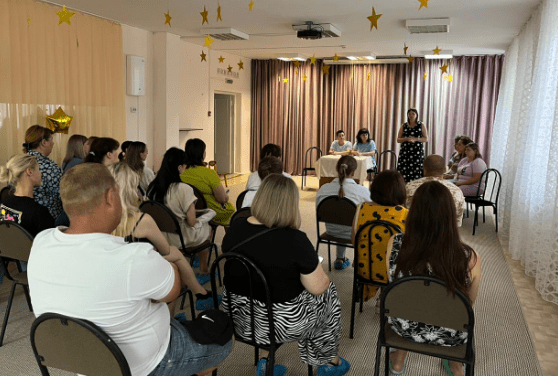 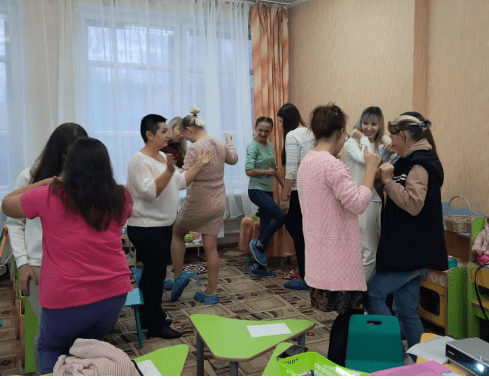 Групповая работа с родителями (общие и групповые собрания с элементами тренингов)
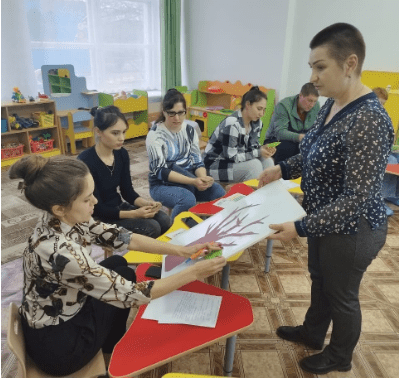 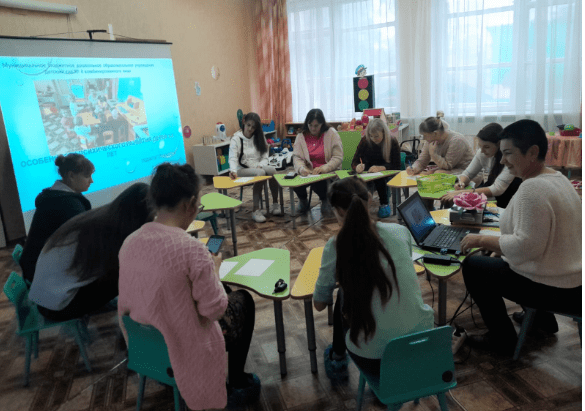 Формы работы с родителями
Стендовая информация, папки-передвижки с практическими рекомендациями для родителей, чьи дети впервые поступают в детский сад.
 Информационные листы, памятки, буклеты с кратким материалом «Адаптация. Что это такое?» и «Рекомендации по подготовке ребенка к детскому саду», которые родители могут взять с собой.
 Психологические встречи.
 Выступления на родительских собраниях.
 Анкетирование.
Организация игровой деятельности в 
адаптационный
 период
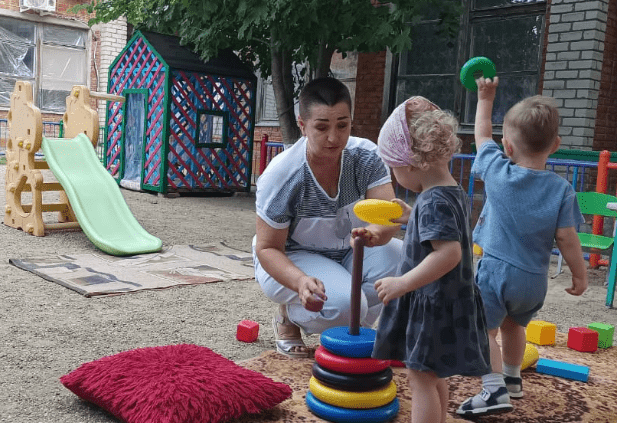 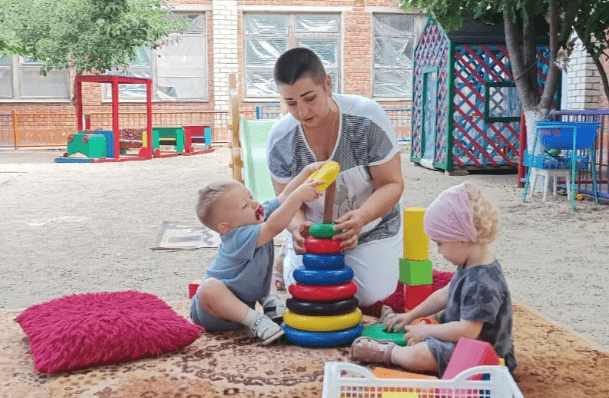 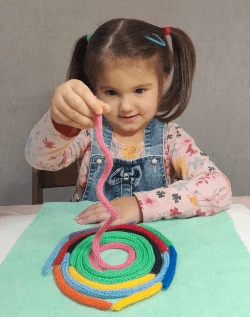 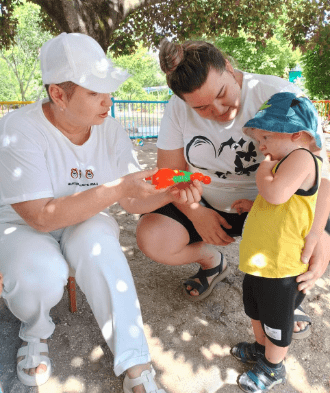 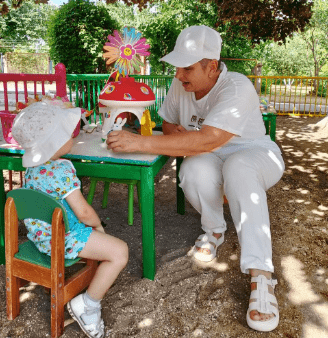 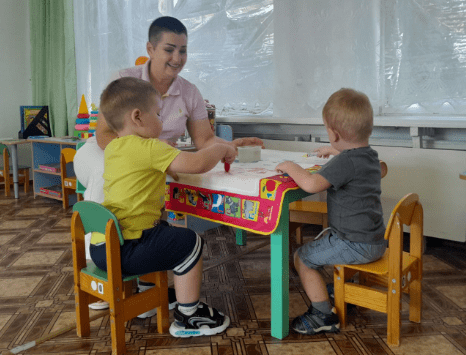 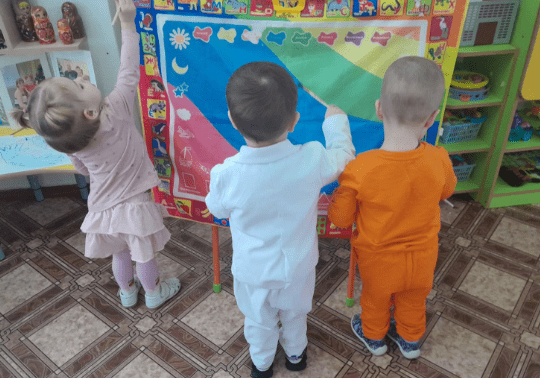 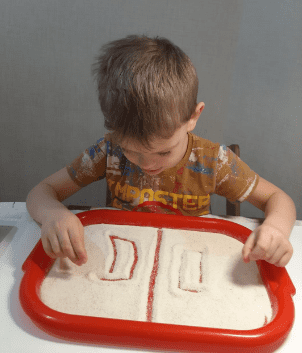 Дидактические и сюжетные игры с водой, песком, тактильными карандашами
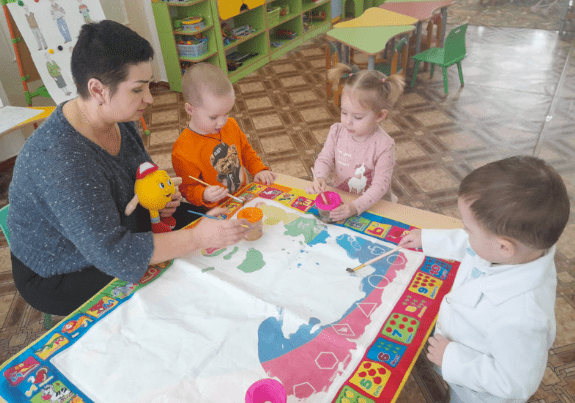 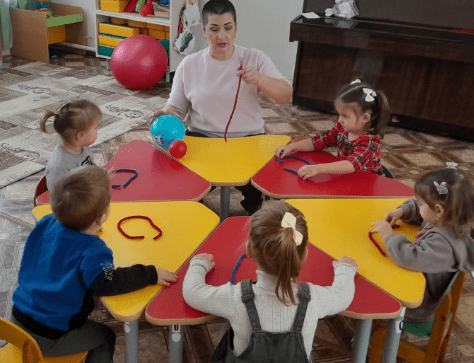 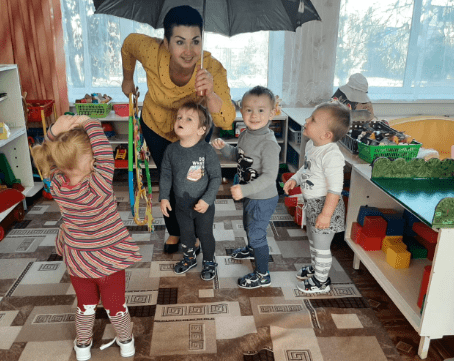 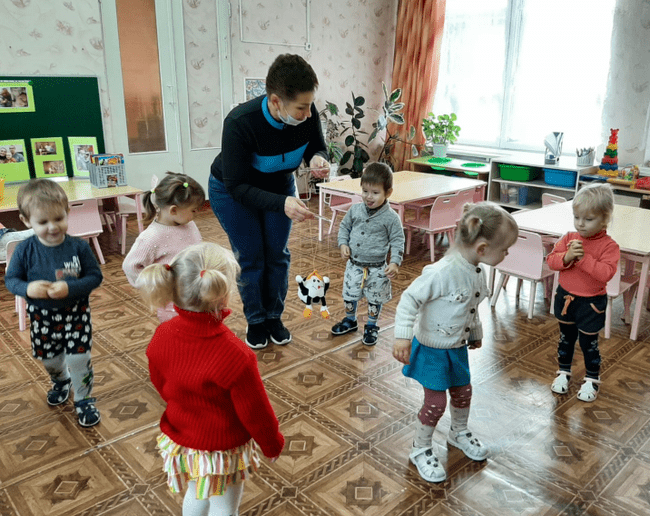 Музыкально-ритмические занятия по методике 
Е. Железновой «Музыка с мамой»
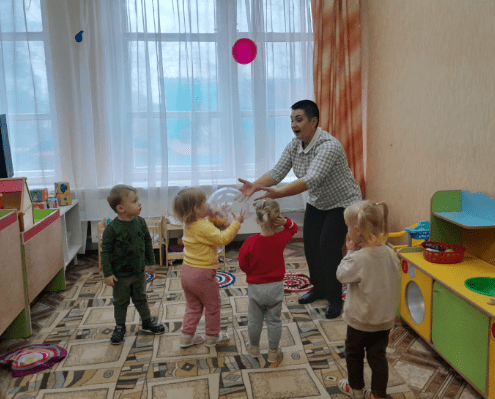 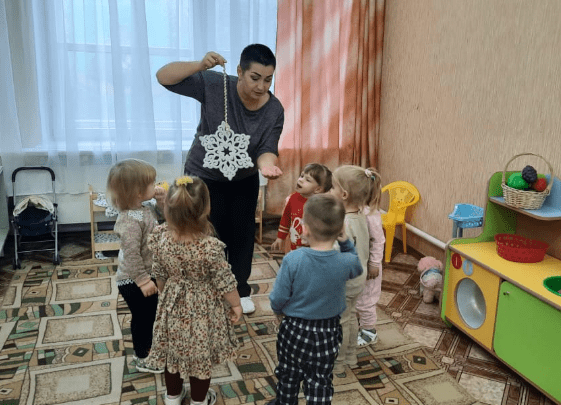 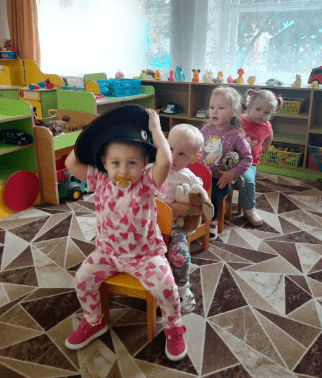 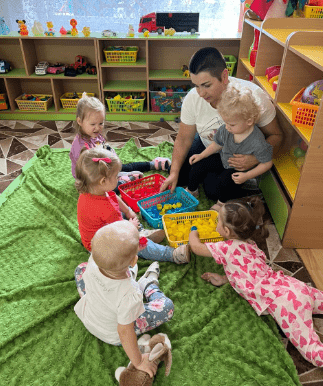 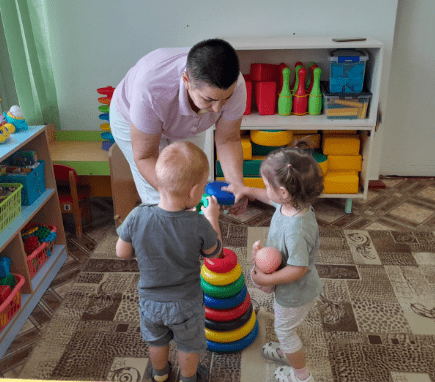 Групповые развивающие занятия с детьми
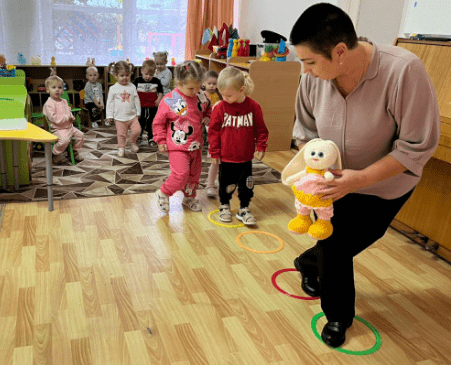 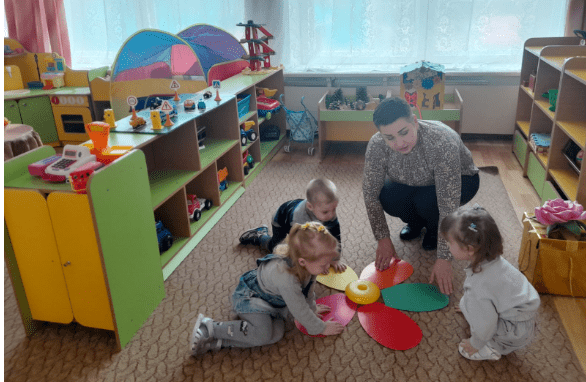 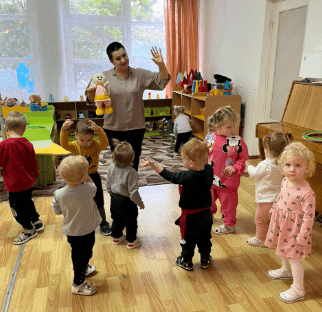 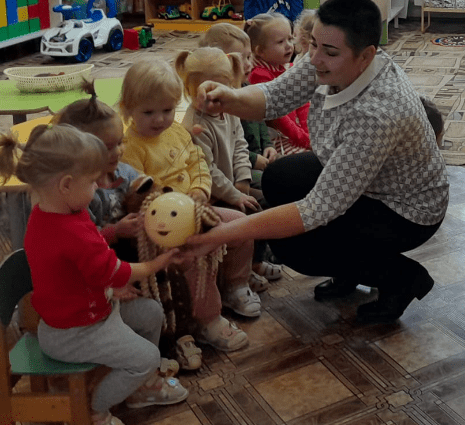 Групповые развивающие занятия с детьми
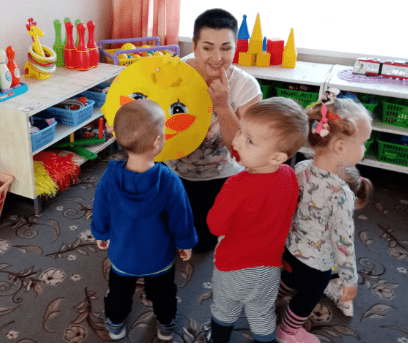 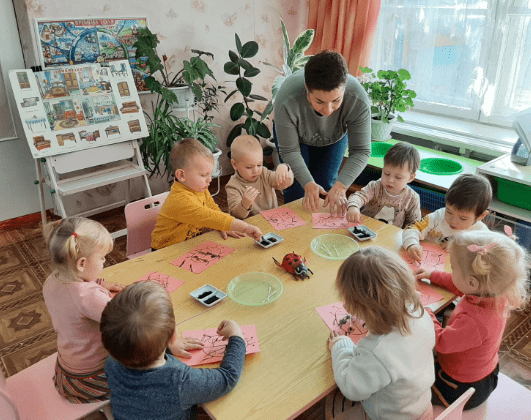 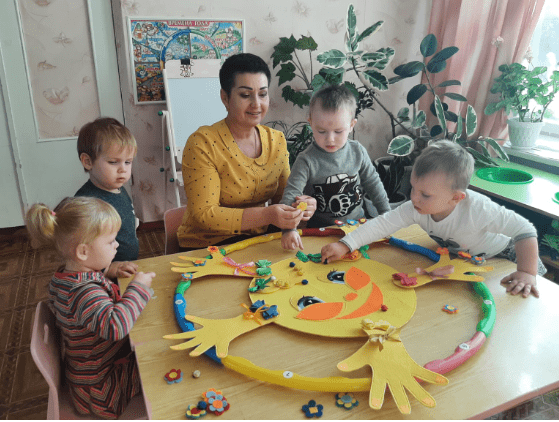 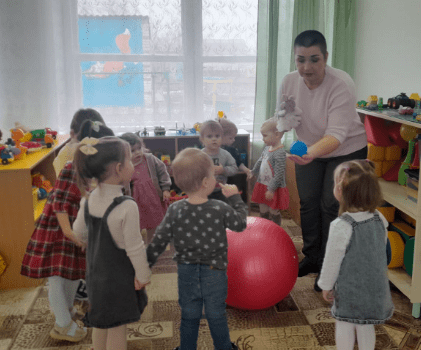 Групповые развивающие занятия с детьми
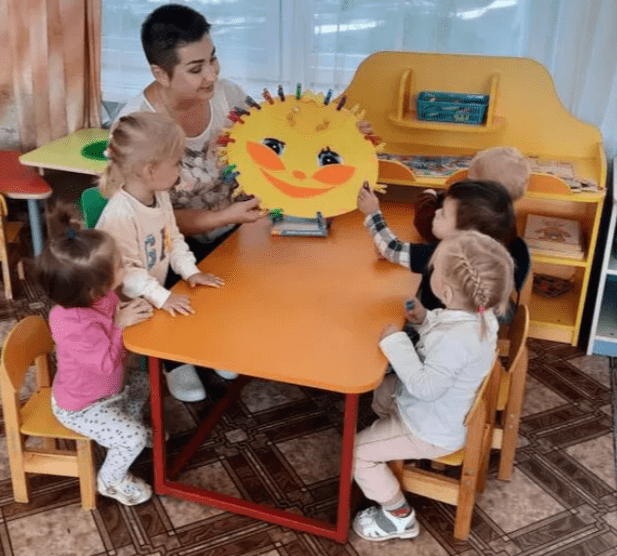 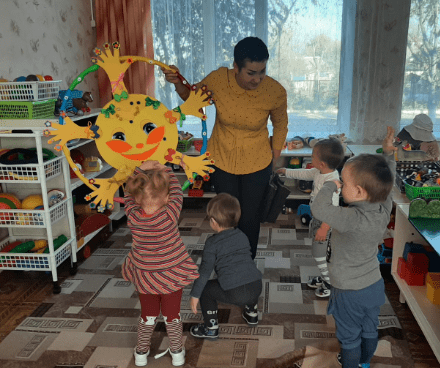 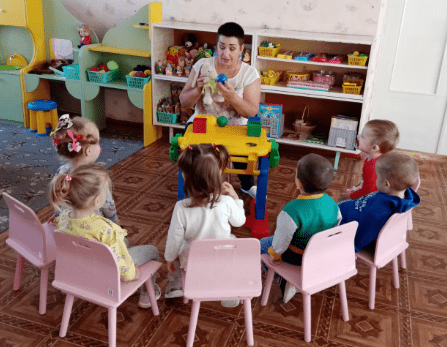 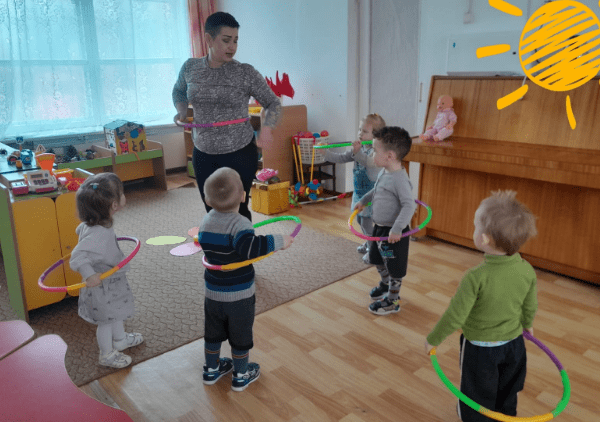 Групповые развивающие занятия с детьми
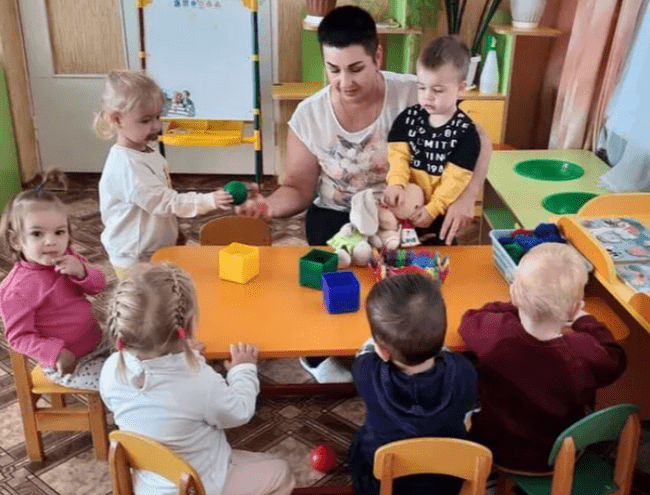 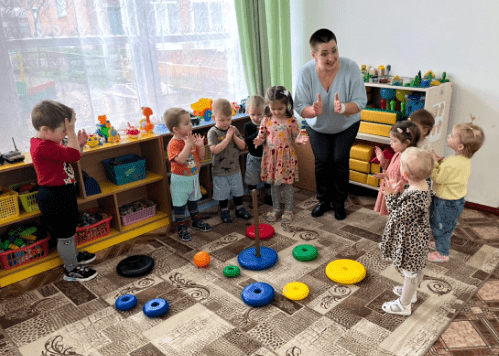 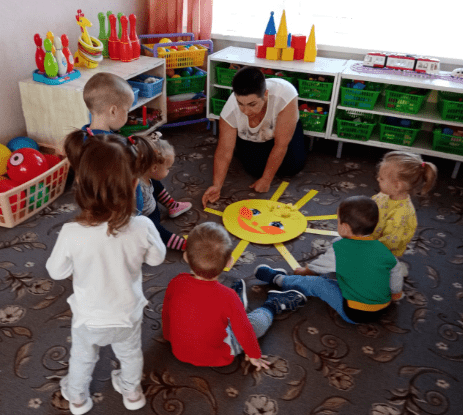 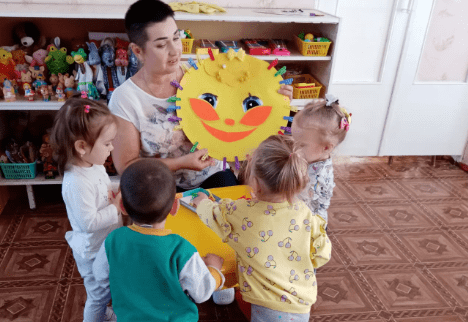 Групповые развивающие занятия с детьми
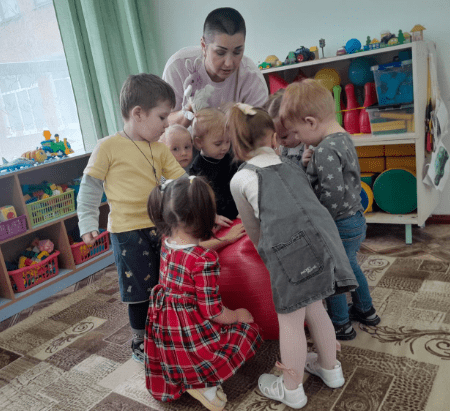 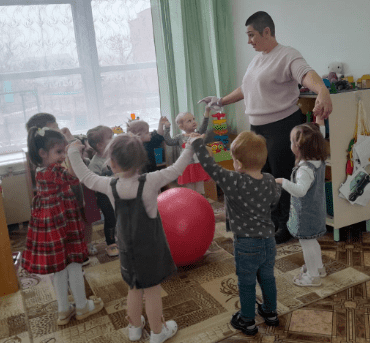 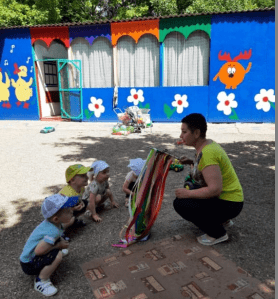 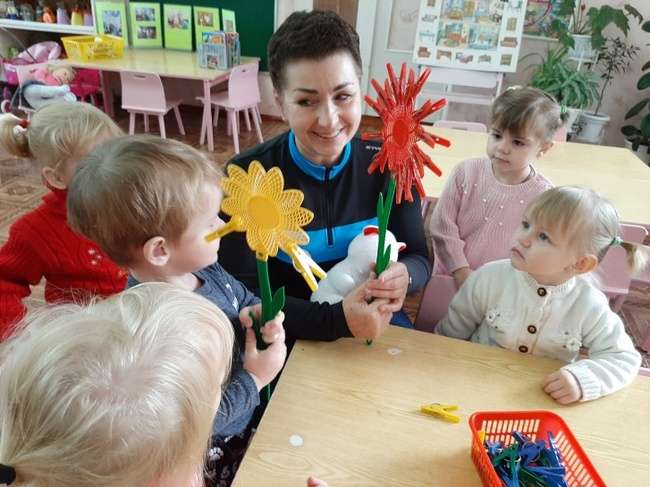 Групповые развивающие занятия с детьми
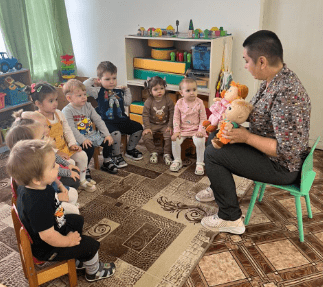 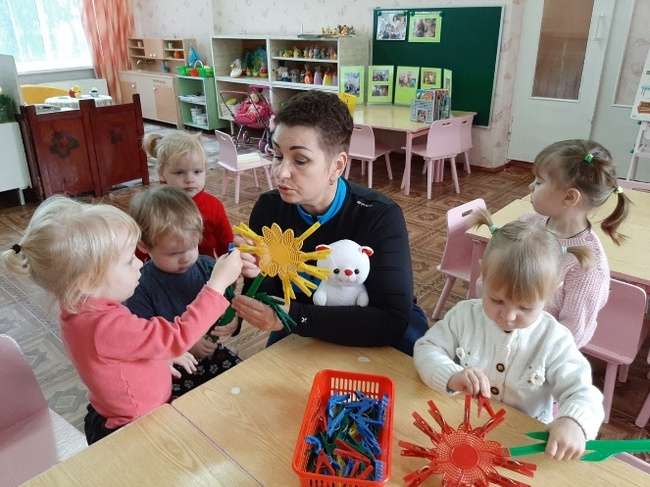 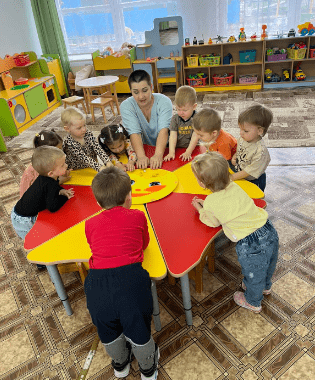 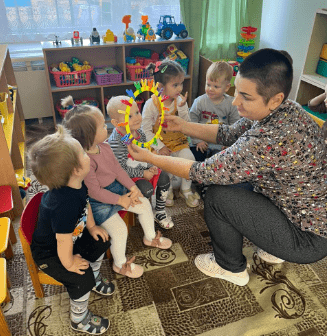 Групповые развивающие занятия с детьми
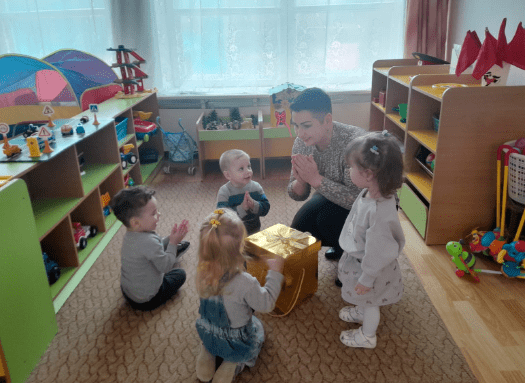 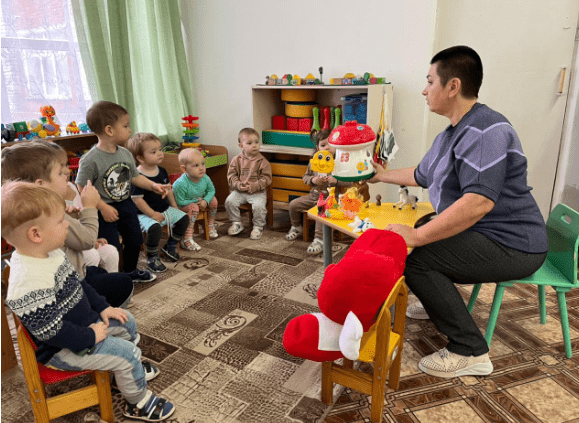 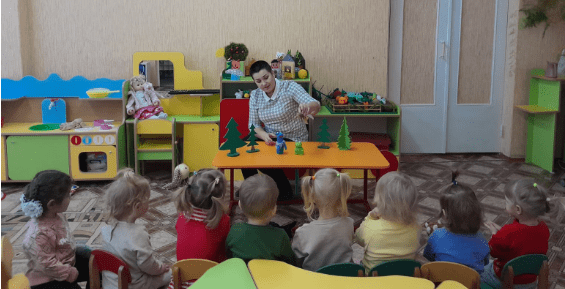 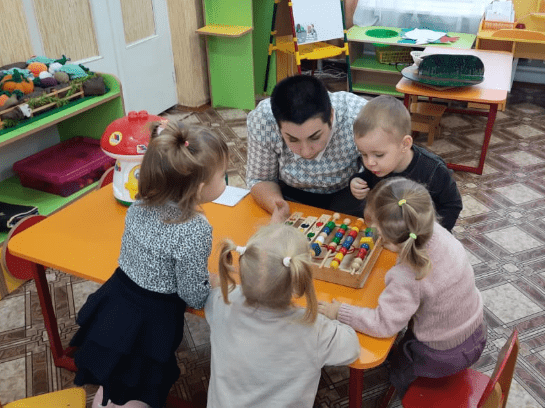 Групповые развивающие занятия с детьми
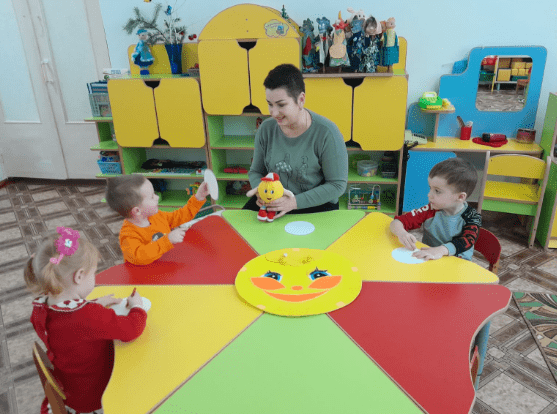 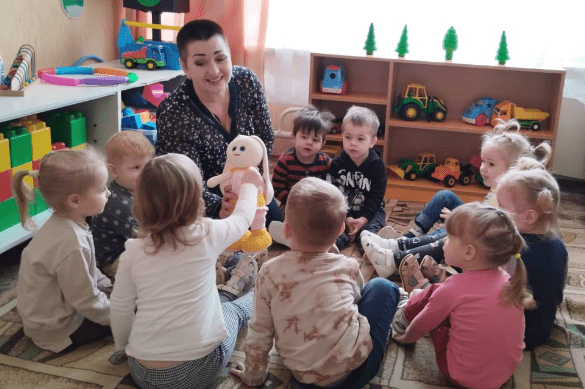 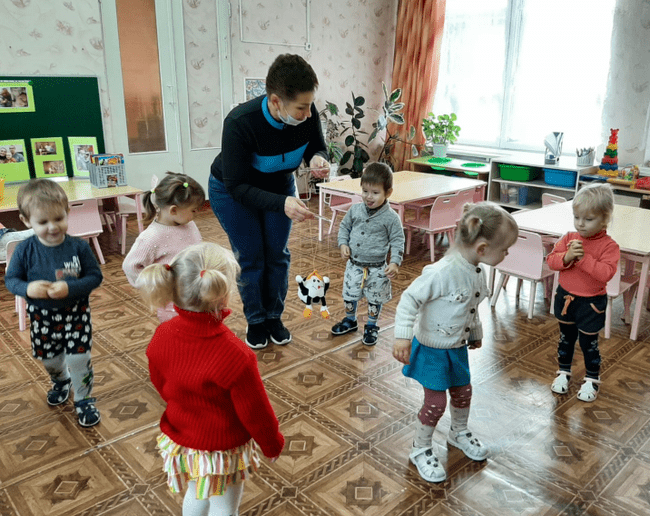 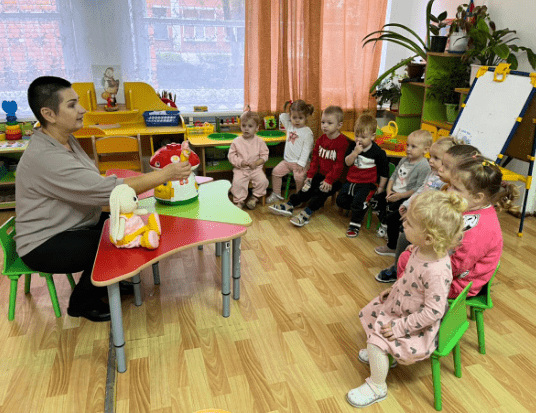 Групповые развивающие занятия с детьми
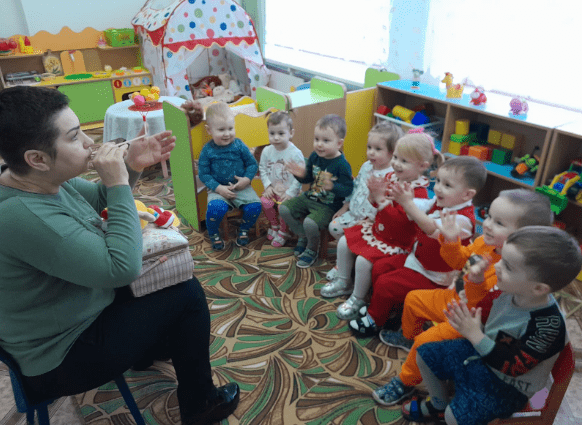 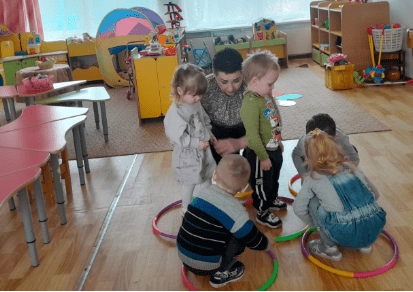 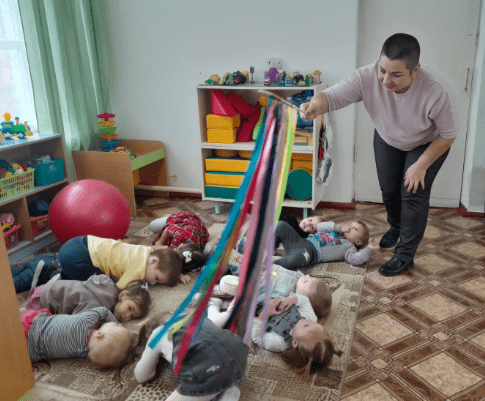 Релаксационные игры с детьми
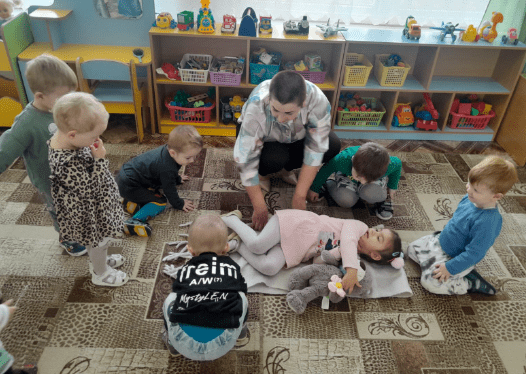 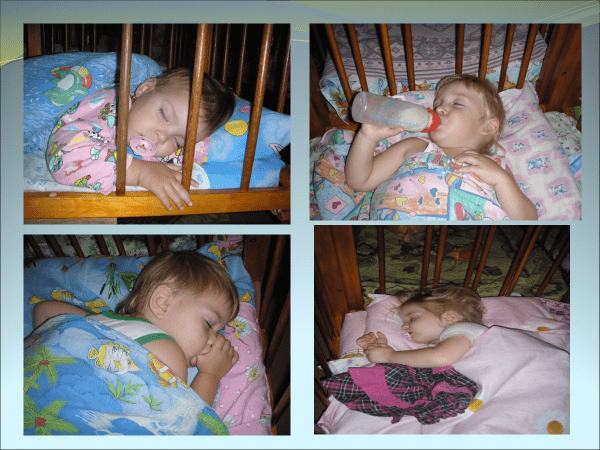 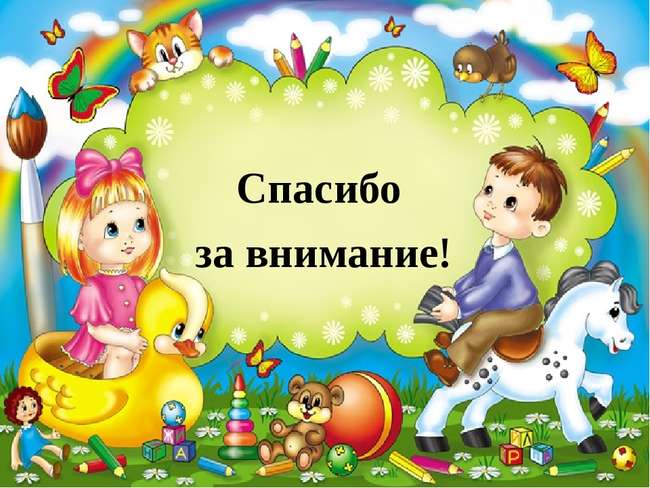